도쿄 쇼핑
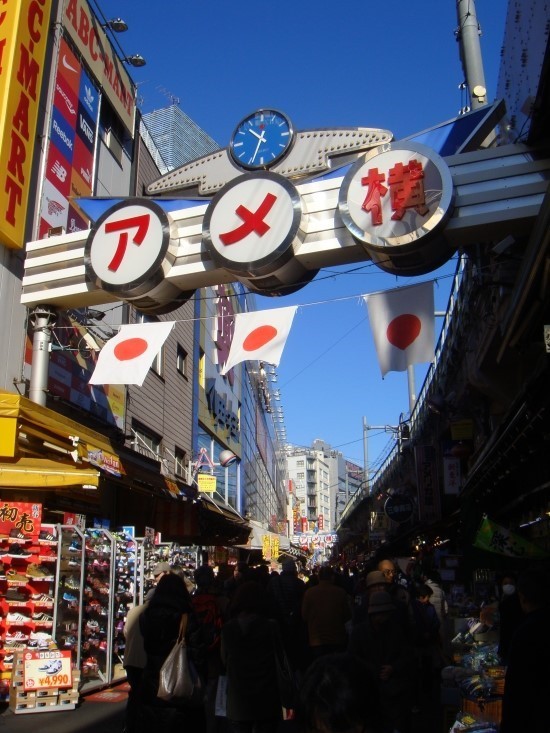 1. 아메야요코초
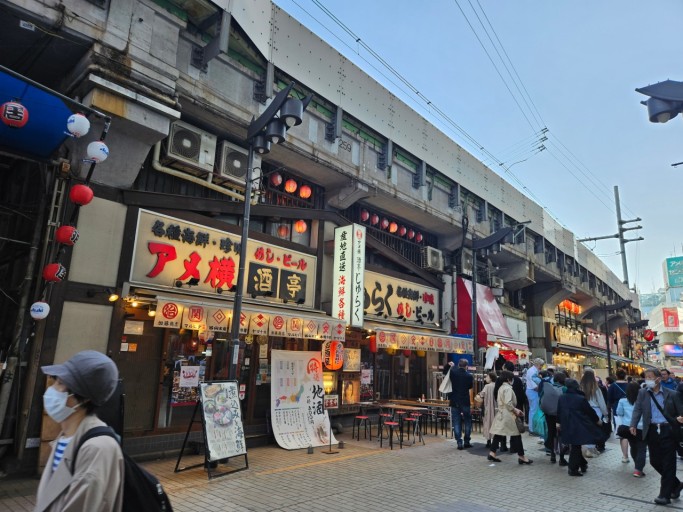 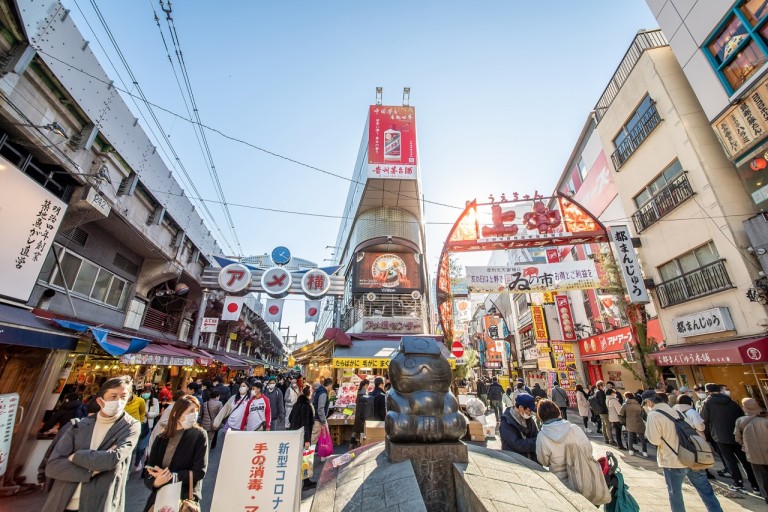 지도: 6 Chome-10, Ueno, Taito 110-0005 Tokyo Prefecture

시간: 매일 10:00~19:00

도쿄 최대의 재래시장
도쿄 쇼핑
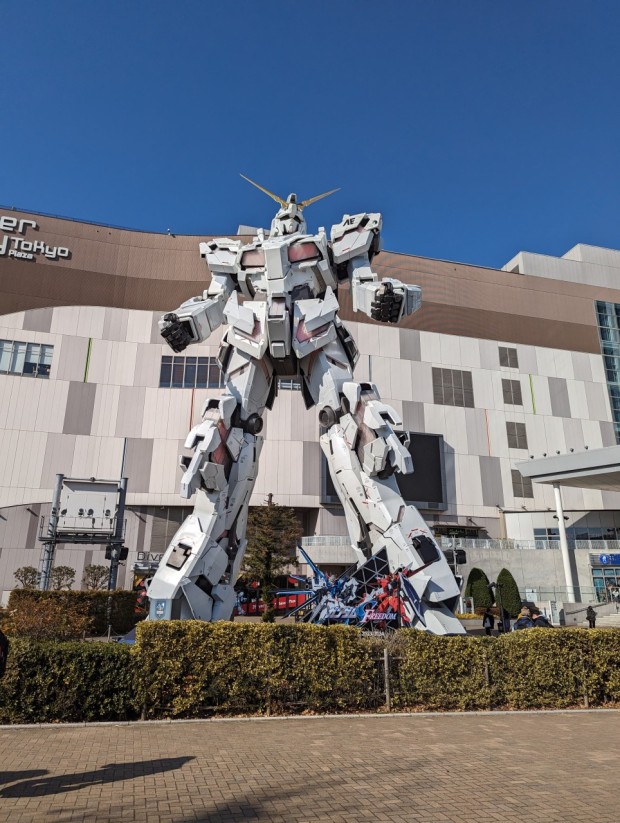 2. 다이바시티 도쿄 프라자
지도: 1-1-10 Aomi, Koto 135-0064 Tokyo Prefecture

시간: 쇼핑 (평일) 11:00~20:00, 
                    (토, 일) 10:00~21:00
           푸드코트 (평일) 11:00~21:00 
                          (토, 일) 10:00~22:00
           레스토랑 매일 11:00~22:00

- 실물 크기의 기동전사 건담은 오픈 초기부터 큰 화제를 모으며 오다이바의 랜드마크
도쿄 쇼핑
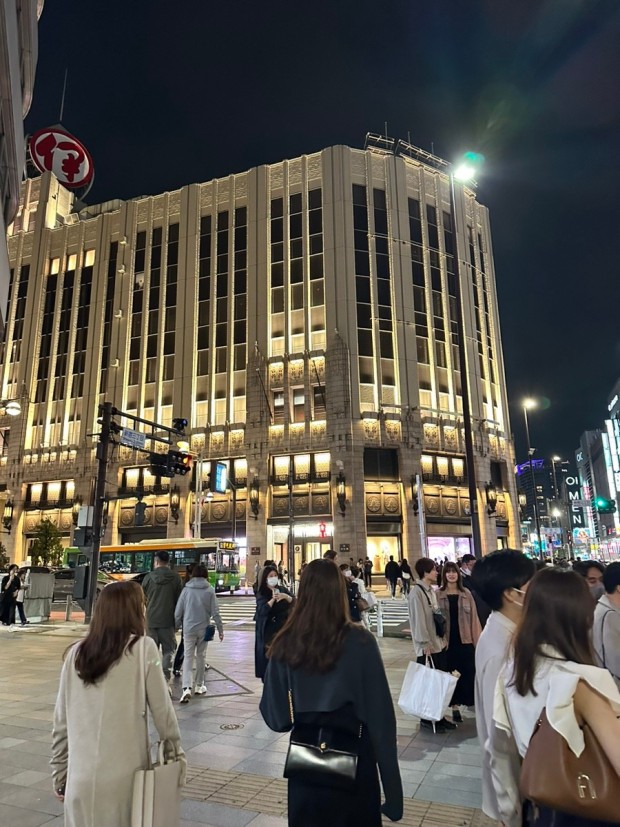 3. 이세탄 신주쿠점
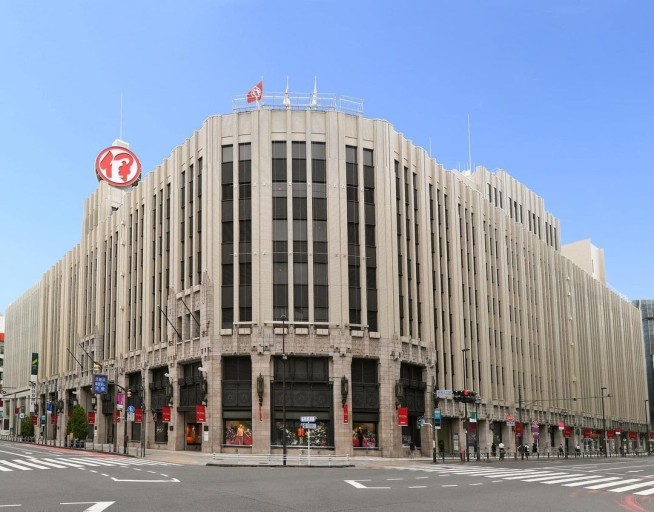 주소: 14-1, Shinjuku 3 Chome, Shinjuku 160-0022 Tokyo Prefecture

시간: 매일 10:00~20:00

식품가 스위츠가 세계 최고
 
 기하학적인 아르데코 양식으로 
    도쿄의 역사적 건축물로 선정
도쿄 쇼핑
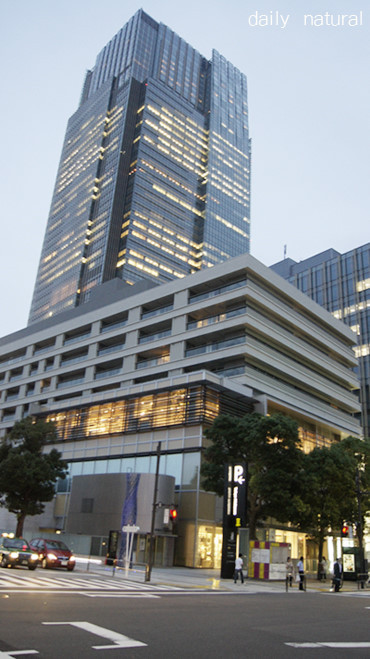 4. 도쿄 미드타운
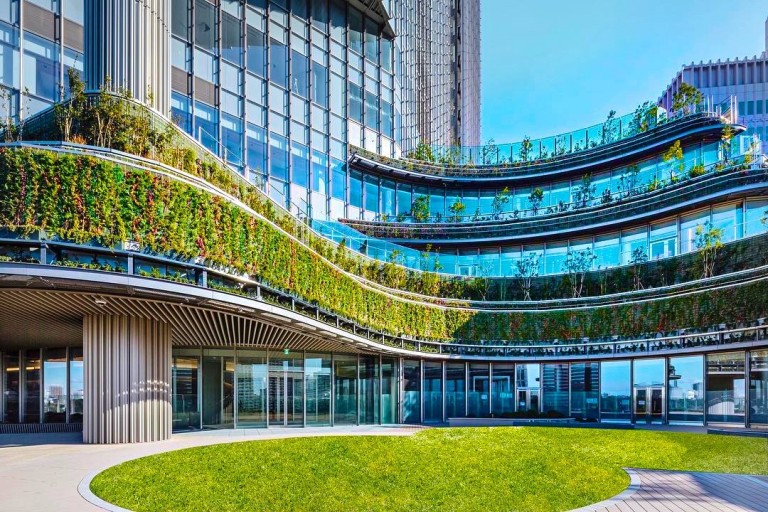 주소: 9-7-1, Akasaka, Minato 107-0052 Tokyo Prefecture

-시간: 패션, 인테리어, 서비스11:00～20:00
           푸드＆카페 11:00～21:00
           레스토랑＆바 11:00～23:00

산책과 미술관 감상, 쇼핑과 식사를 함께 즐길 수 있는 곳
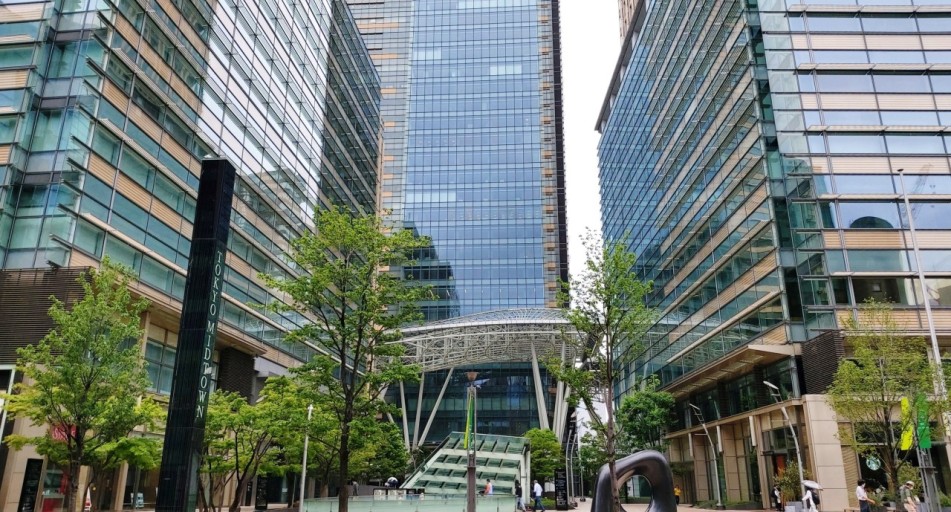 도쿄 쇼핑
5. 롯폰기 힐스
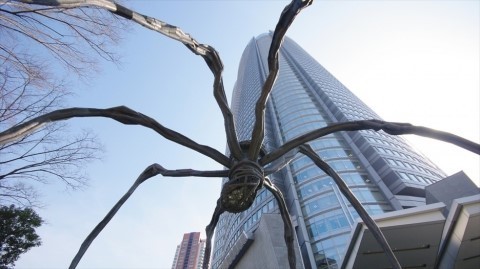 주소: 6-10-1, Roppongi, Minato 106-6108 Tokyo Prefecture

시간: 매일 11:00~21:00

롯폰기를 대표하는 랜드마크.

쇼핑과 레스토랑, 엔터테인먼트와 문화시설로 이루어진 복합시설
도쿄 쇼핑
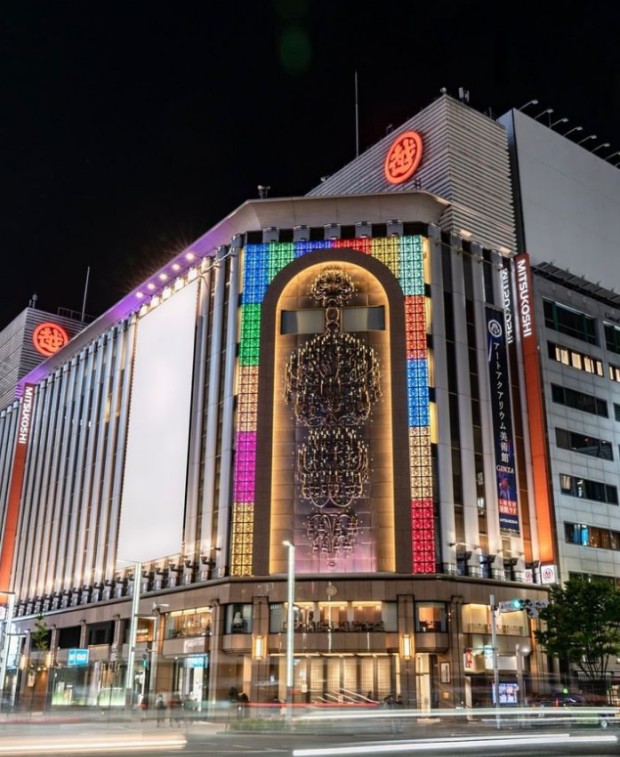 6. 긴자 미쓰코시
주소: 4-6-16, Ginza, Chuo 104-8212 Tokyo Prefecture

시간: 10:00~20:00 (레스토랑 상점마다 영업시간 다름)

 80년의 역사를 자랑하는 노포 백화점
도쿄 쇼핑
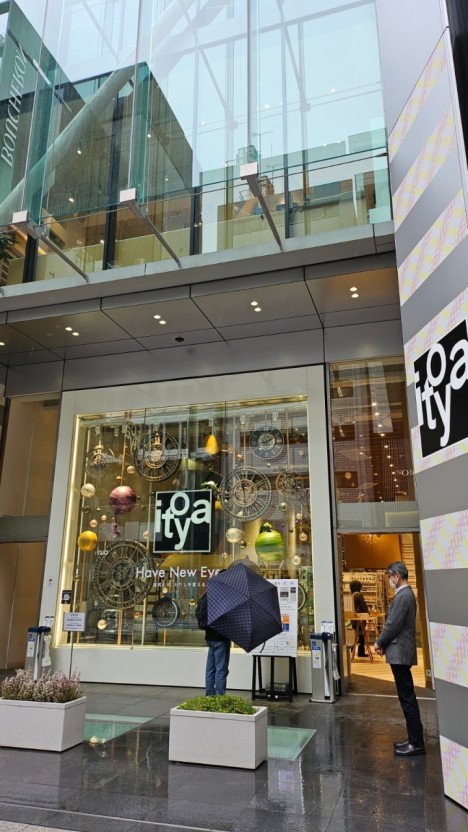 7. 긴자 이토야 본점
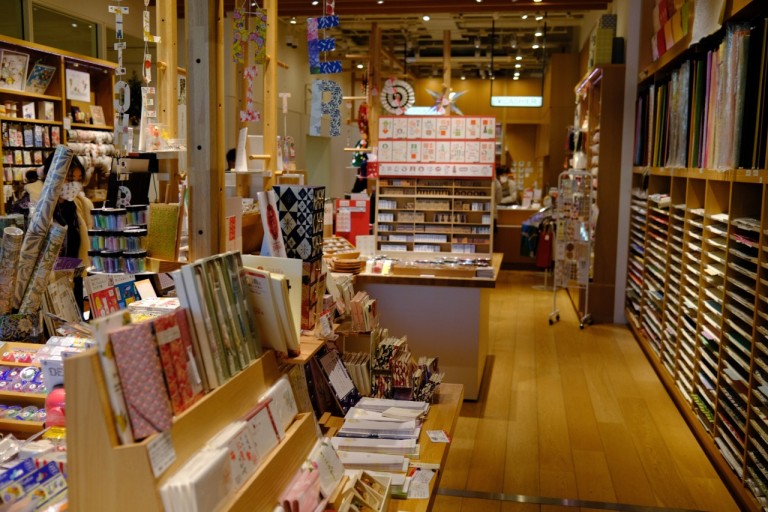 주소: 2-7-15, Ginza, Chuo 104-0061 Tokyo Prefecture

시간: 월~토요일 10:00~20:00
         일 · 공휴일 10:00~19:00
         (12층 카페는 11:30~21:00)

크리에이티브한 순간을 응원하는 문방구점
도쿄 쇼핑
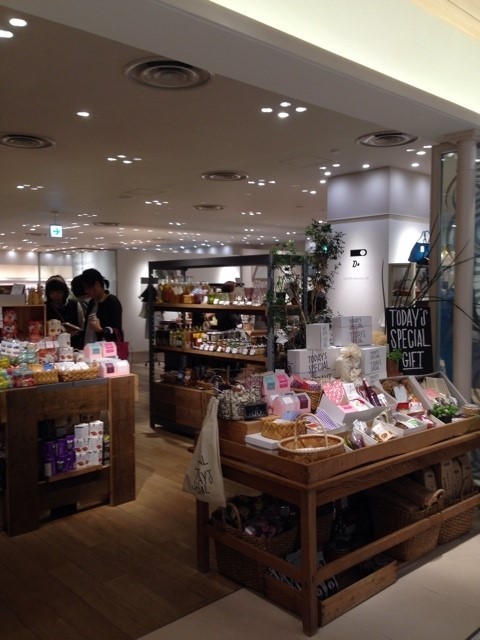 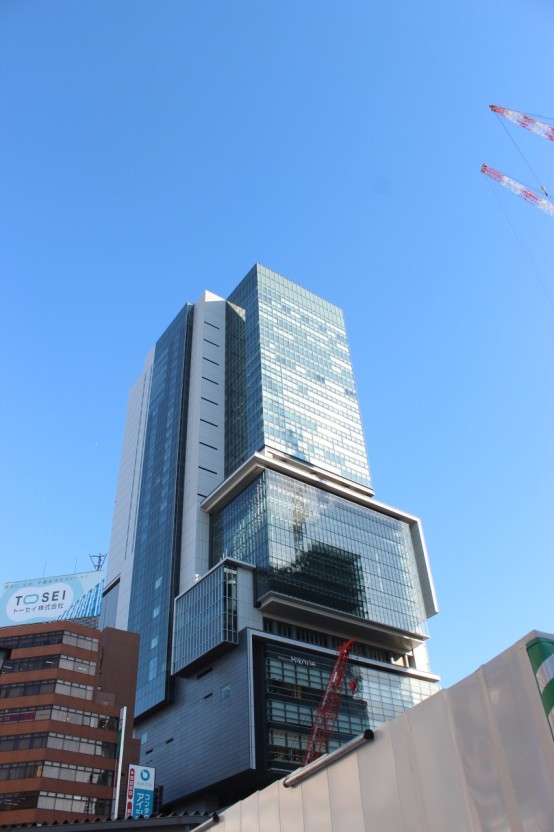 8. 시부야 히카리에
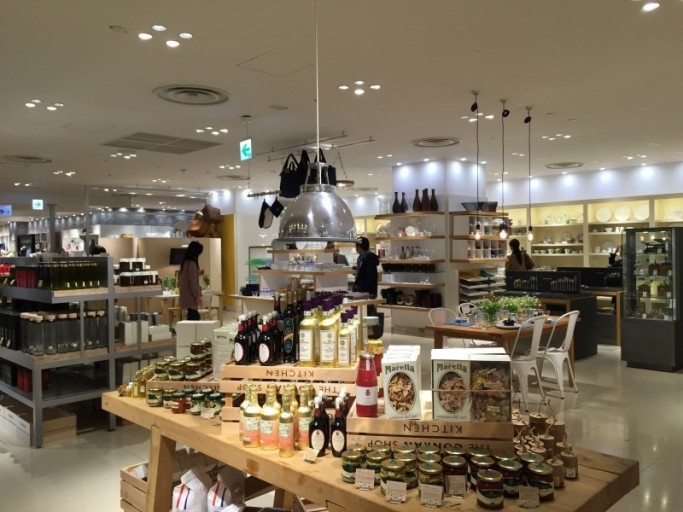 주소: 2-21-1 Shibuya, Shibuya 150-0002 Tokyo Prefecture

- 시간: 상점 11:00 - 21:00
            6F・7F 11:00 - 23:00
            8F 11:30 - 20:00
            11F 11:00 - 23:00

- 시부야의 가장 새로운 건축물
도쿄 쇼핑
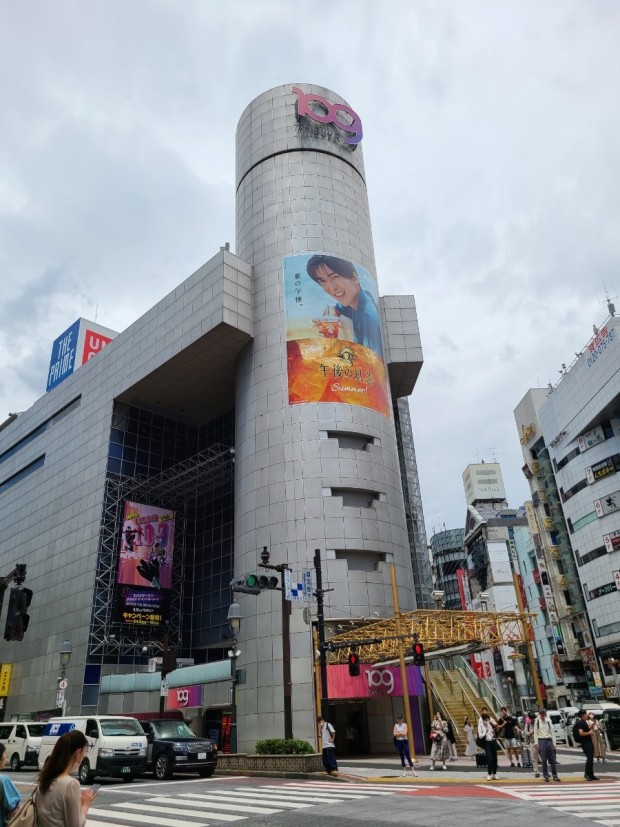 9. 시부야 109
주소: 2-29-1 Dogenzaka, Shibuya 150-0043 Tokyo Prefecture

- 시간: 매일10:00~21:00

갸루 중심의 쇼핑몰이라는 인식이 강하지만 젊은 직장인들에게 인기인 숍들이 많다.
도쿄 쇼핑
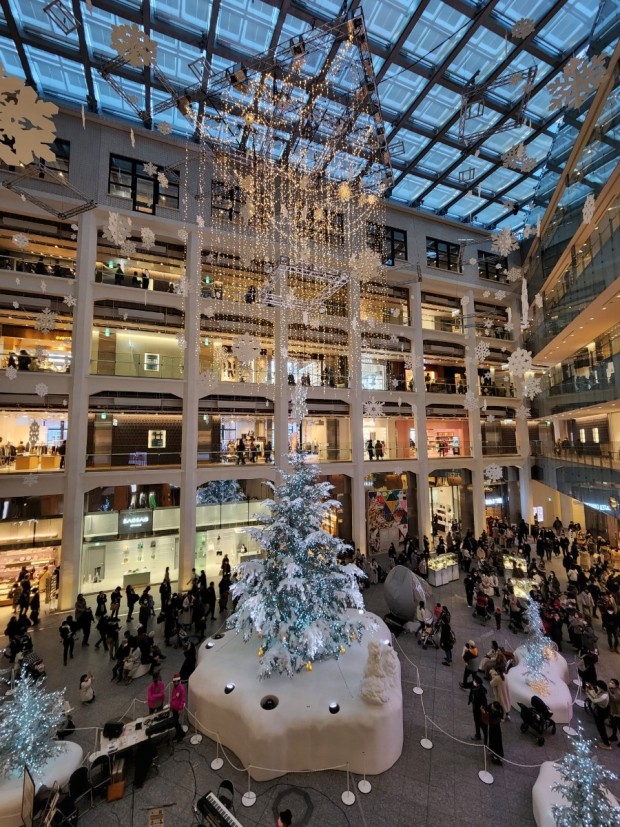 10. 깃테 도쿄
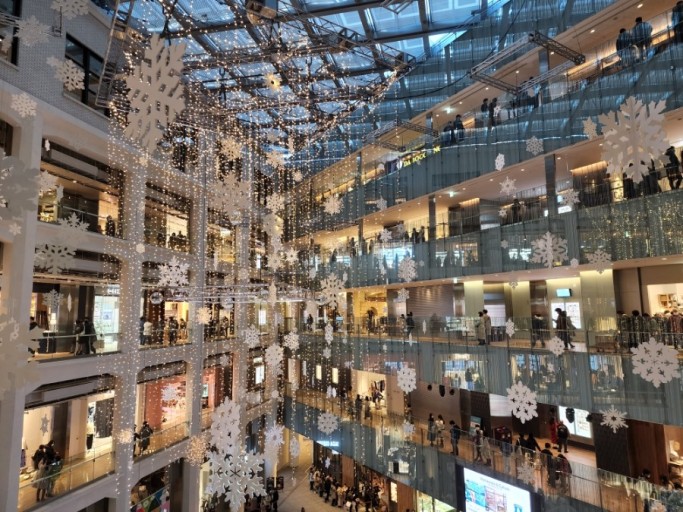 주소: 2-7-2 JP Tower, Marunouchi, Chiyoda 100-0005 Tokyo Prefecture

- 시간: 숍 11:00~20:00
         레스토랑&카페 11:00~22:00

- 옛 도쿄중앙우체국으로  유명 맛집과 아기자기 소품점, 명품 쇼핑을 편하게 즐길 수 있는 상업시설
도쿄 쇼핑
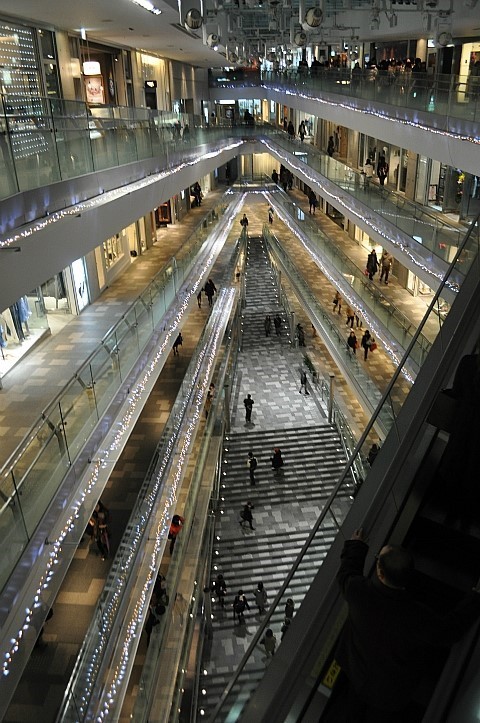 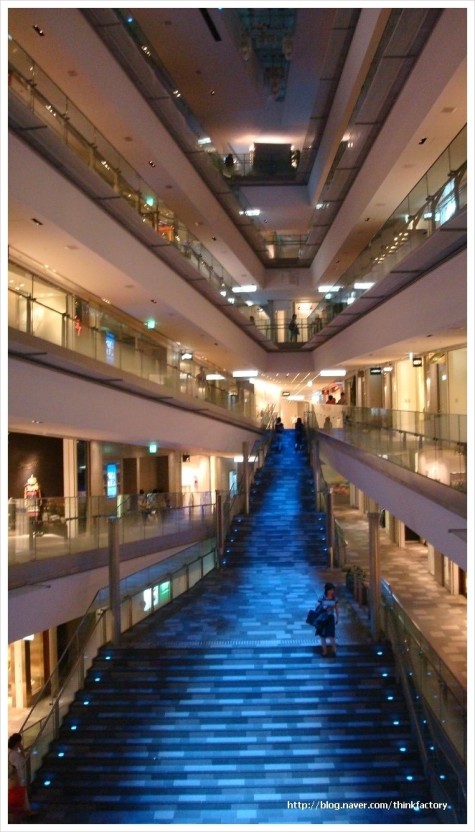 11. 오모테산도 힐스
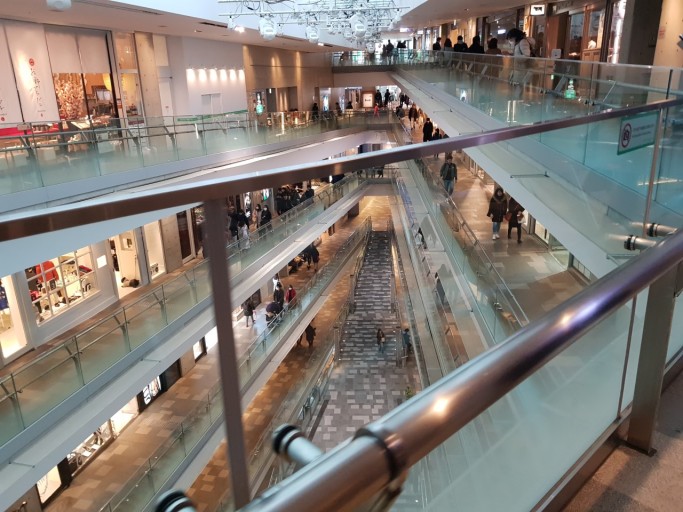 주소: 4-12-10 Jingumae, Shibuya 150-0001 Tokyo Prefecture

시간: 매일 11:00~21:00

독특한 내부 구조가 특징
도쿄 쇼핑
12. 다카시마야 타임스퀘어
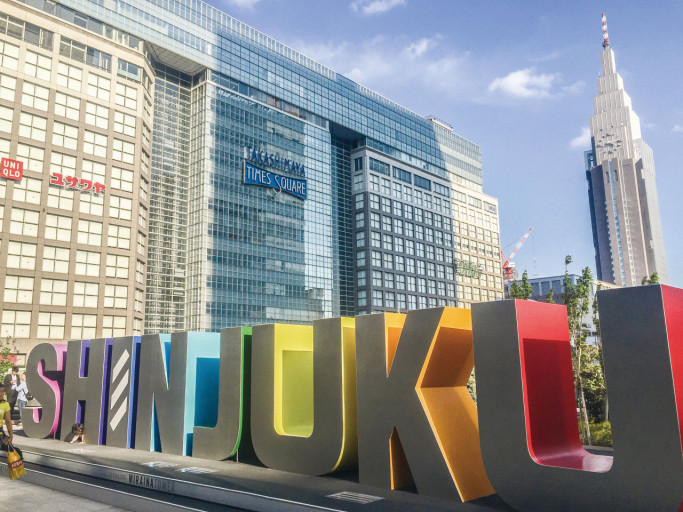 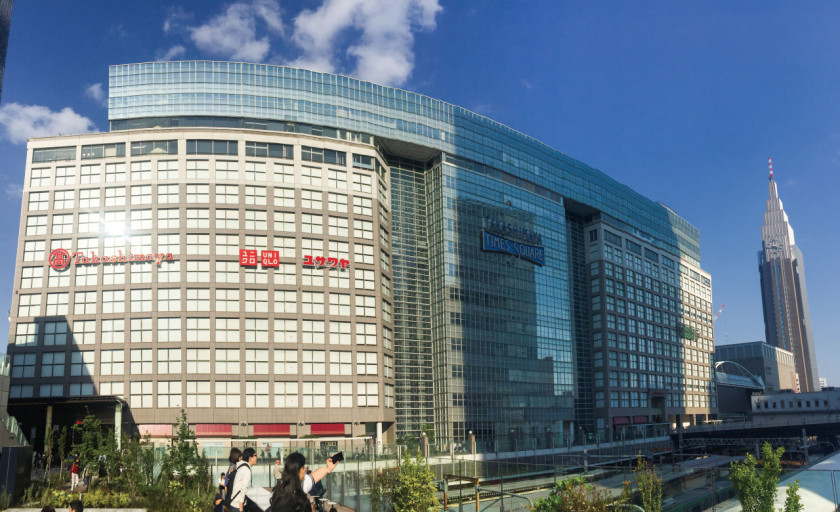 주소: 5-24-2, Sendagaya, Shibuya 151-8580 Tokyo Prefecture

시간: 매일10:30~19:30
도쿄 쇼핑
도쿄 쇼핑 가이드 끝판왕 ㅣ동선까지 다 정리해드립니다ㅣ시부야,하라주쿠,오모테산도,긴자,신주쿠,기치조지 (youtube.com)
도쿄 맛집
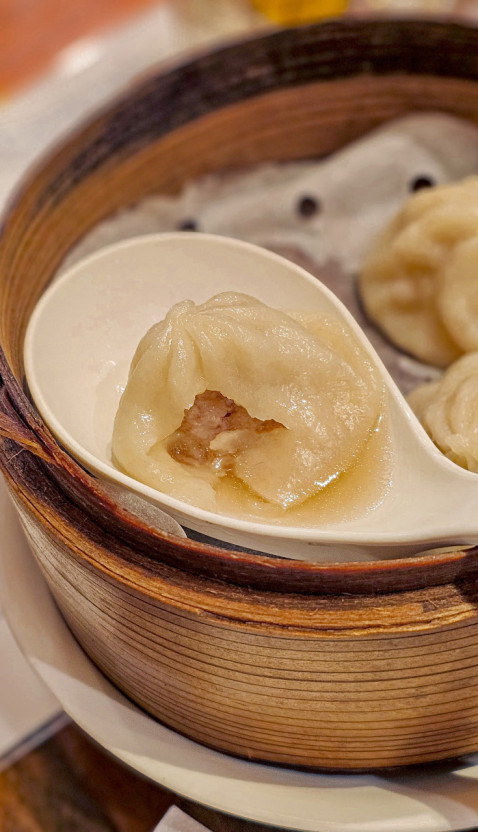 1. 교파오 롯폰기
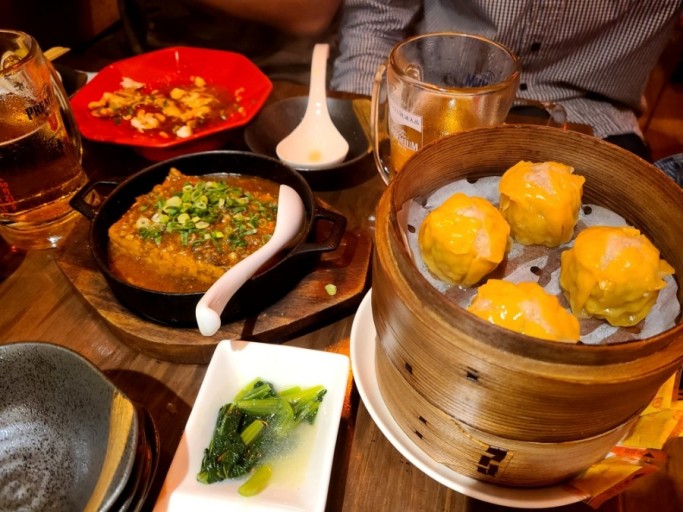 - 주소: 4-9-8, Roppongi, Minato 106-0032 Tokyo Prefecture

시간: 일-목 12:00~23:45
            금-토 12:00~05:00 

롯폰기에 위치한 교자 전문점

직접 하이볼을 만들어 마실 수 있다.
도쿄 맛집
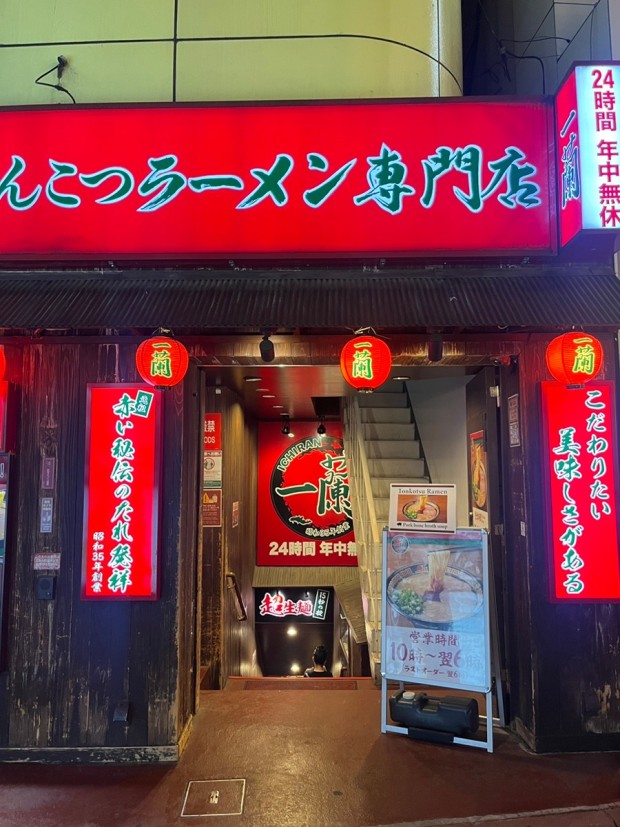 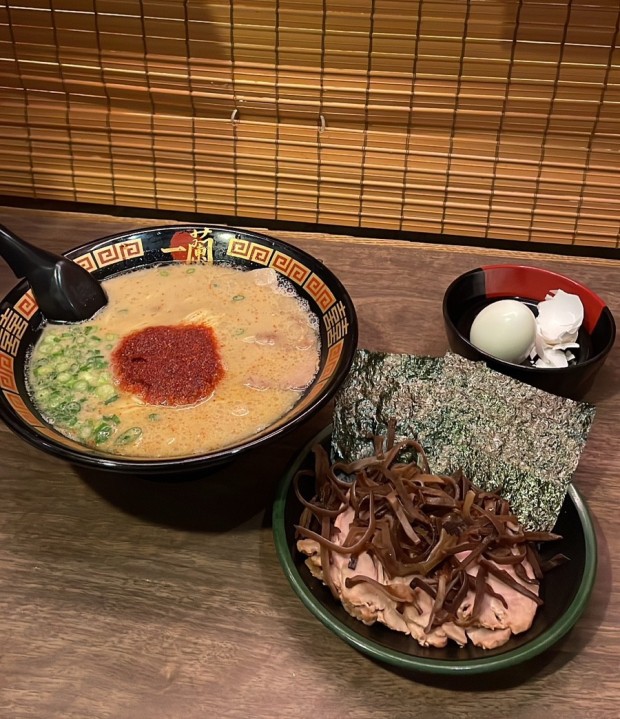 2. 이치란 시부야점
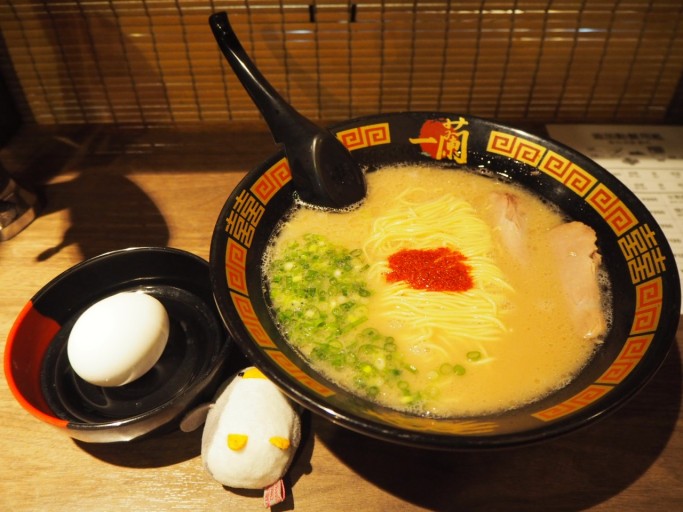 - 주소: 1-22-7 Jinnan Iwamoto Bldg. B1F, Shibuya 150-0041 Tokyo Prefecture

시간: 매일 00:00~23:59

진하고 부드러운 돈코츠 라멘으로 유명한 체인점
도쿄 맛집
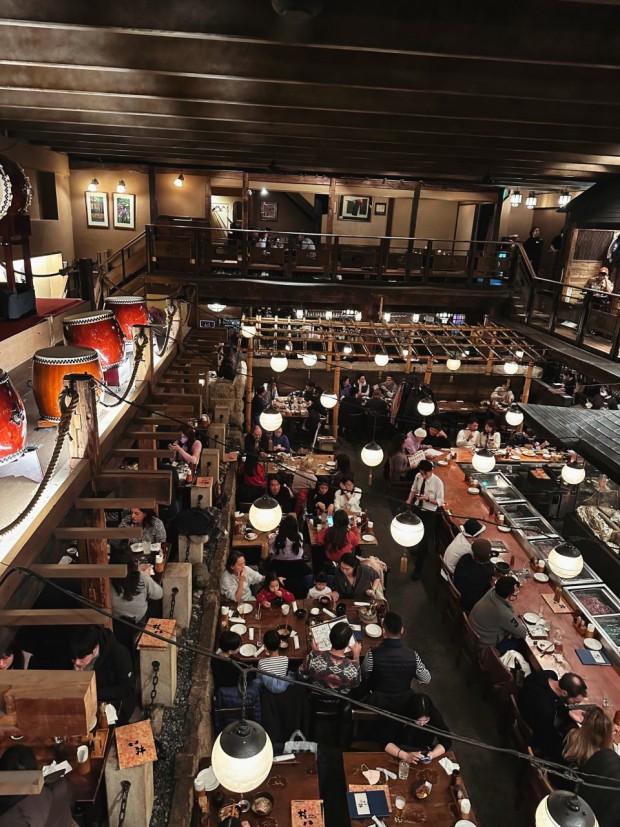 3. 곤파치 니시아자부
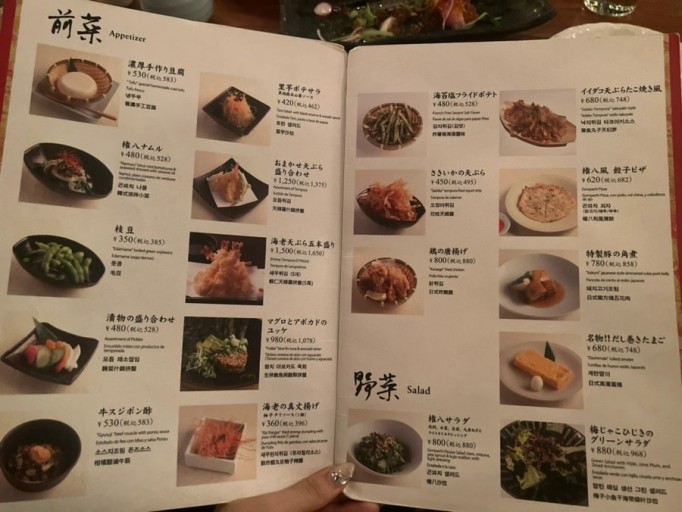 - 주소: 1-13-11, Nishiazabu, Minato 106-0031 Tokyo Prefecture

시간: 매일 11:30~03:30

영화 '킬빌'의 촬영지로 유명한       이자카야
도쿄 맛집
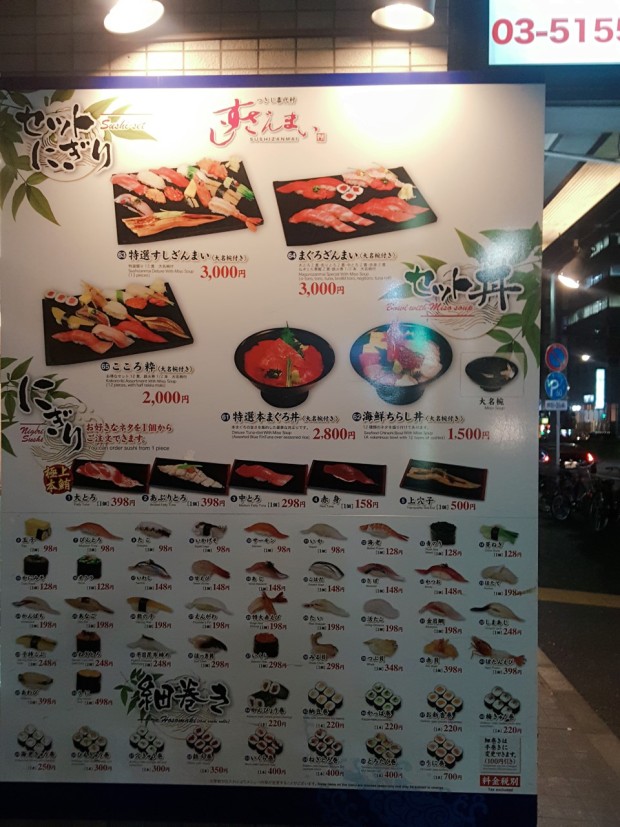 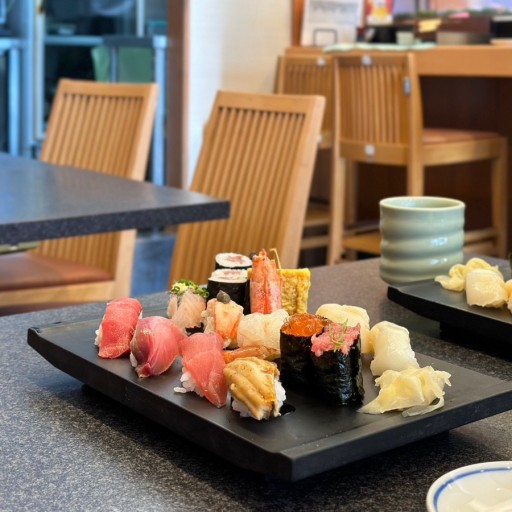 4. 스시 잔마이 히가시 신주쿠텐
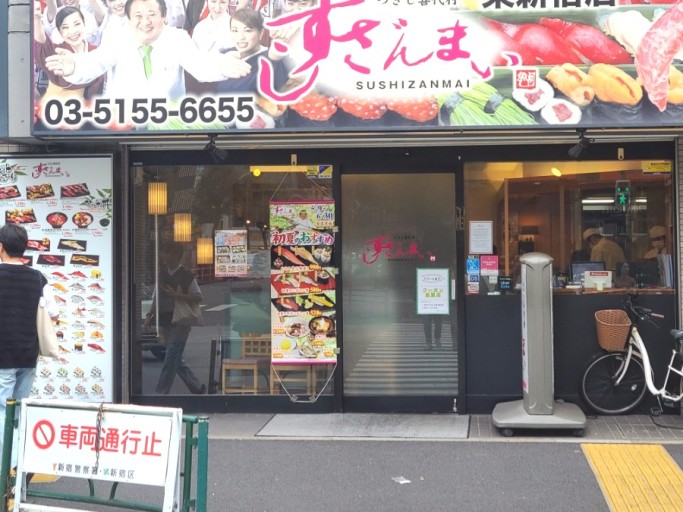 - 주소: 1-1-13 Okubo, Shinjuku 169-0072 Tokyo Prefecture

시간: 매일 11:00~05:00
도쿄 맛집
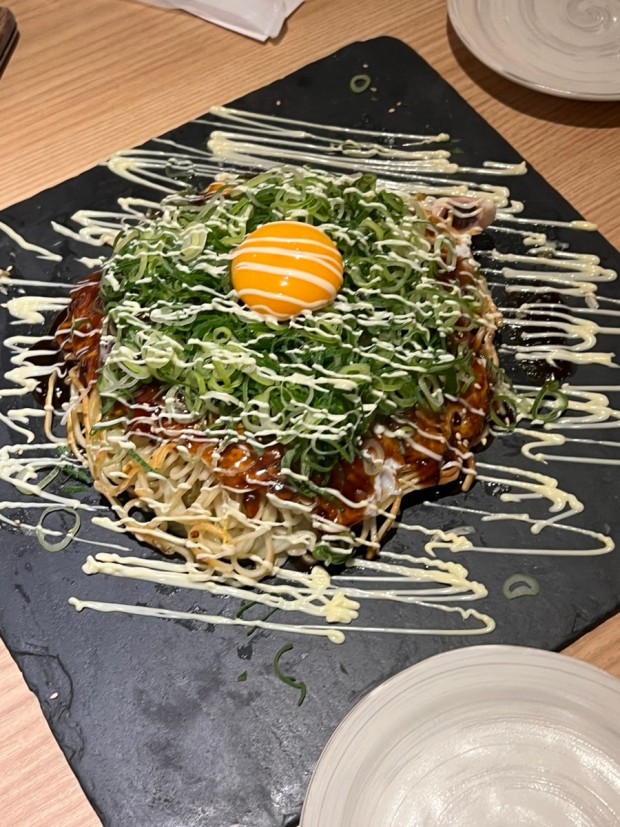 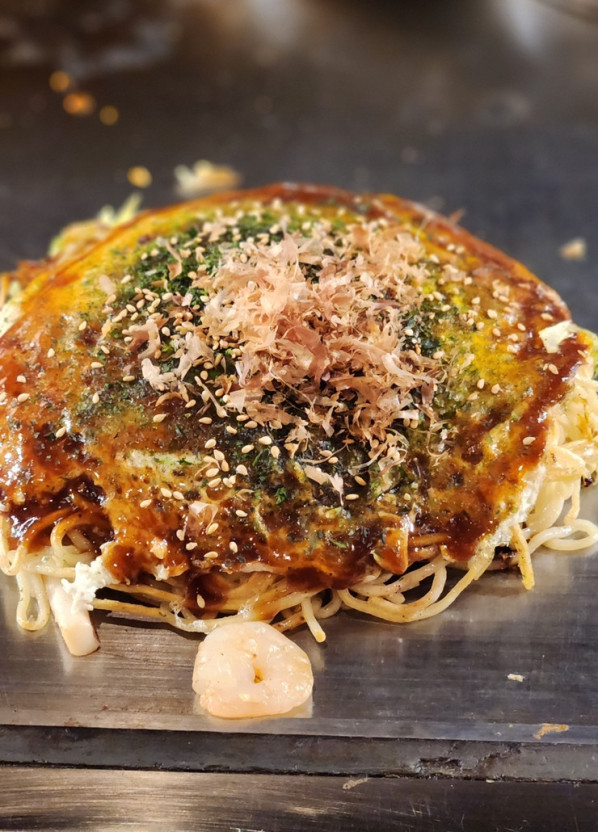 5. 테판 베이비 신주쿠점
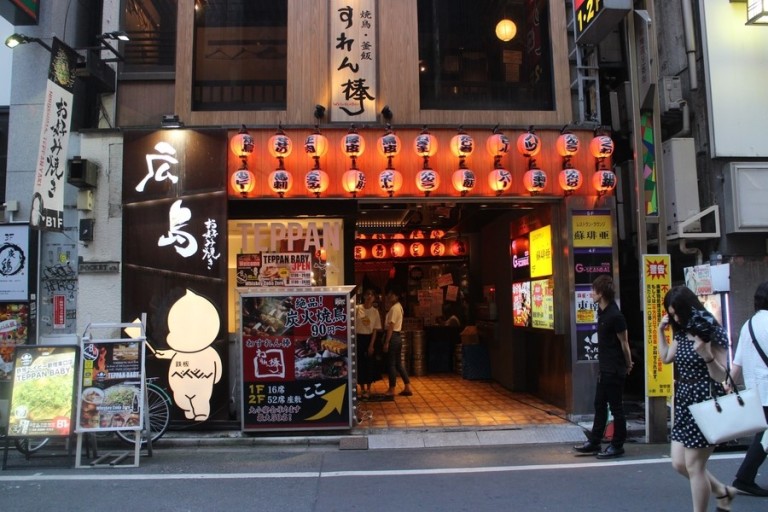 - 주소: 1-1-13 Okubo, Shinjuku 169-0072 Tokyo Prefecture

시간: 매일 11:00~05:00 

- 신주쿠 메인 거리에 있는                오코노미야끼 맛집
도쿄 맛집
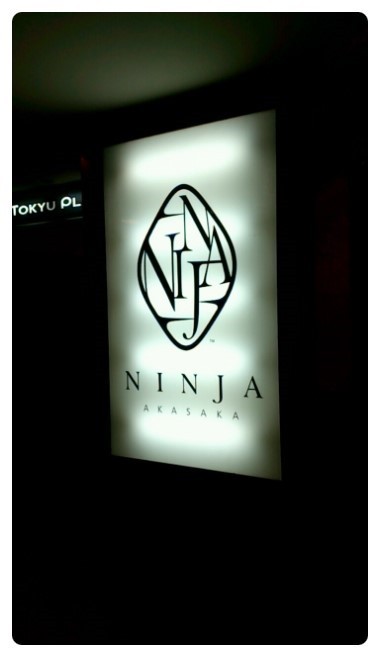 6. 닌자 아카사카
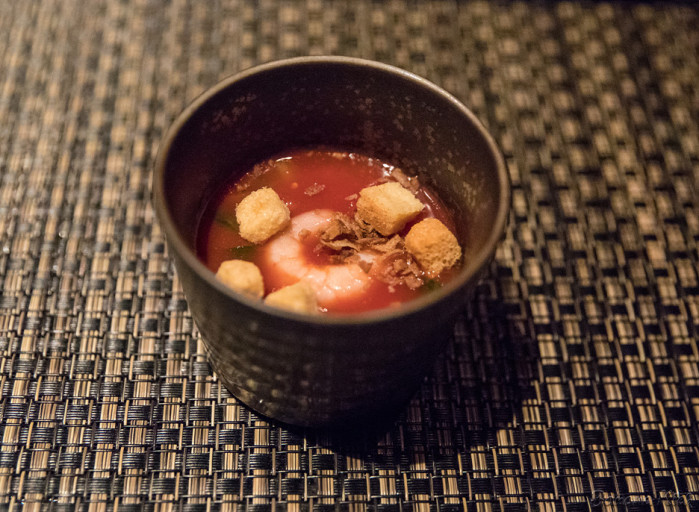 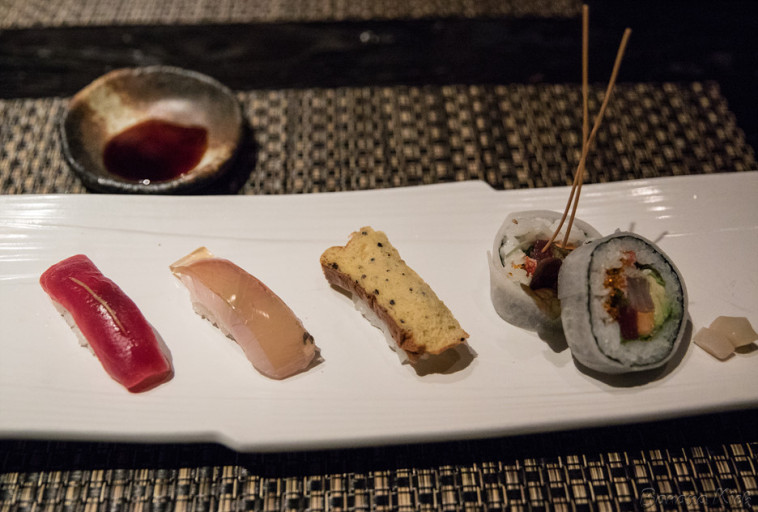 - 주소: 2-2-1 Otemachi Shinotemachi Bldg. B1F, Chiyoda 100-0004 Tokyo Prefecture

마술사가 선보이는 일본식 테이블 마술이 특징

닌자 도쿄 (ninja-tokyo.jp)
도쿄 맛집
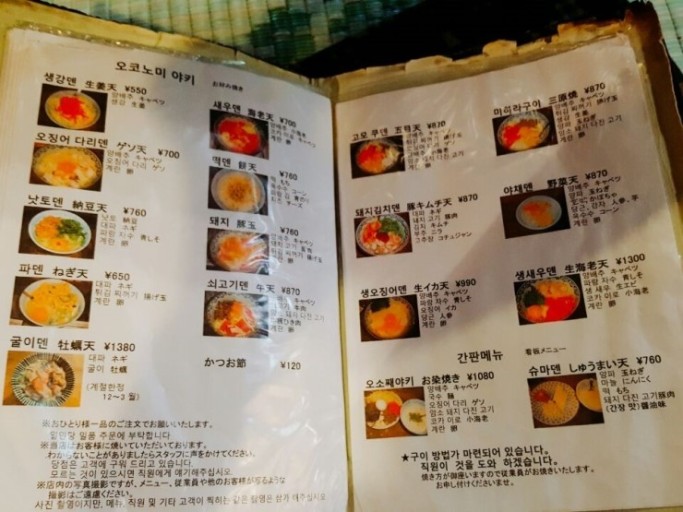 7. 소메타로
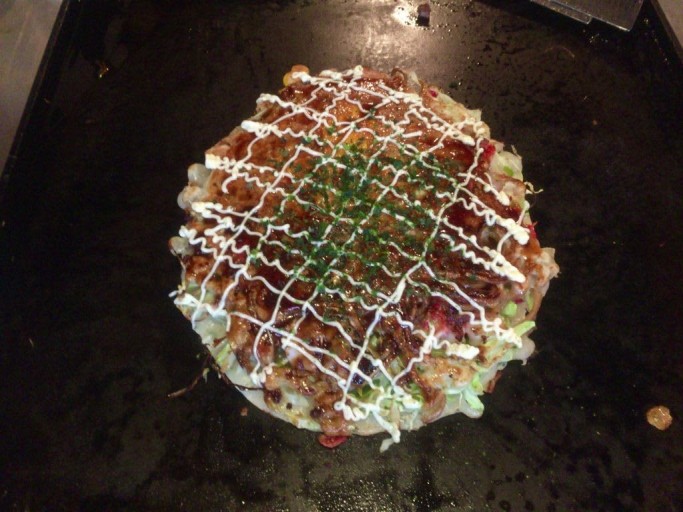 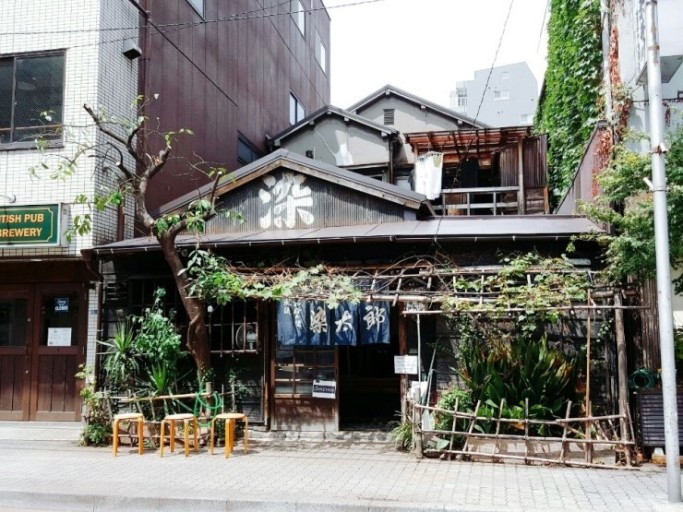 - 주소: 2-2-2 Nishiasakusa, Taito 111-0035 Tokyo Prefecture

시간: 매일 12:00~22:30

이색적으로 생긴 옛날 일본 주택    느낌의 가게
도쿄 맛집
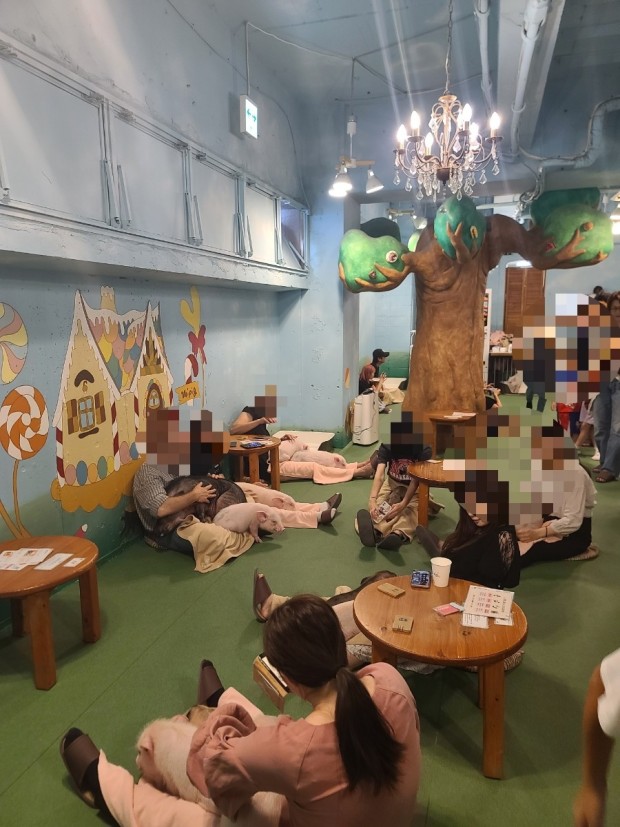 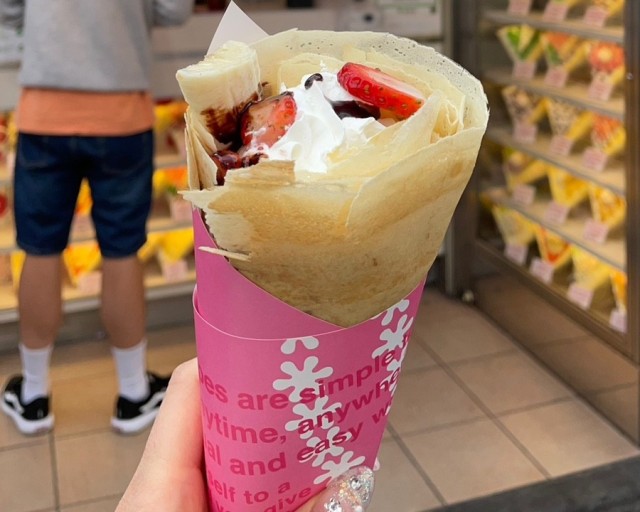 8. 미피그 카페 하라주쿠
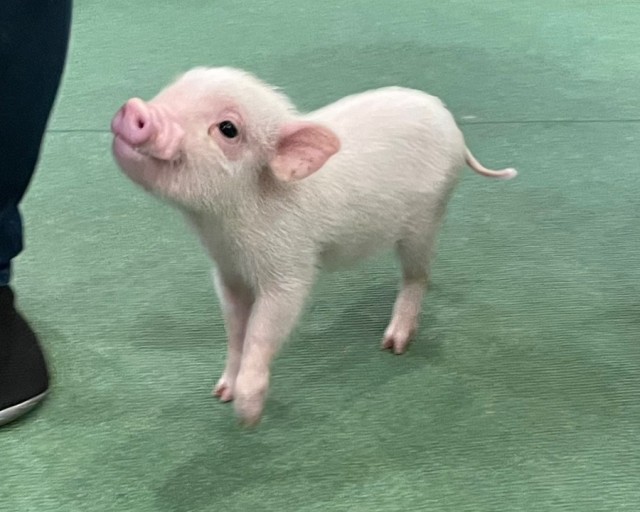 - 주소: 1-15-4 Jingumae Barbizon76 1F, Shibuya 150-0001 Tokyo Prefecture

시간: 매일10:00~20:00

귀여운 애완용 돼지들을 만날 수 있는 카페
도쿄 맛집
9. 이세 수이요시
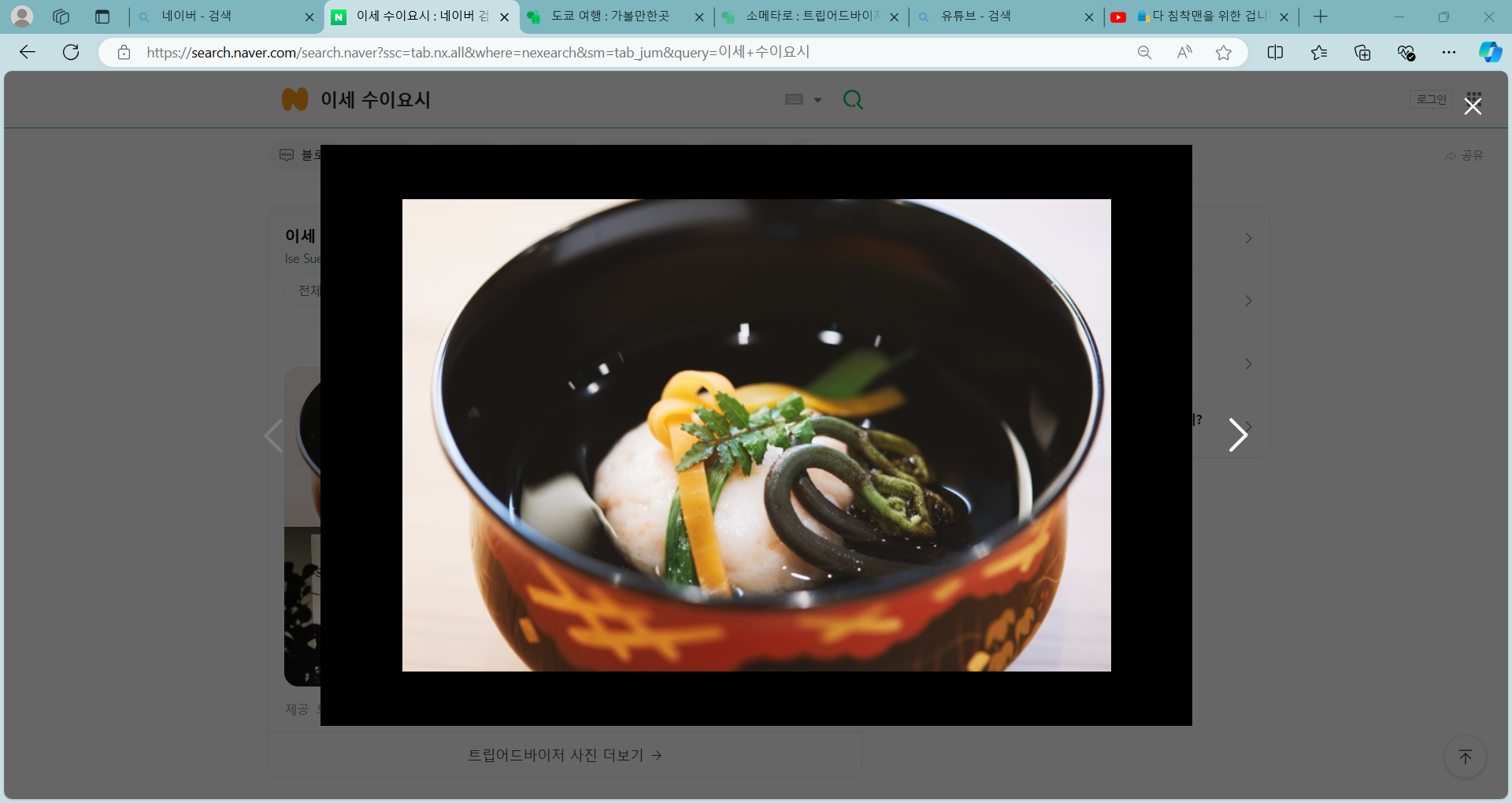 - 주소: 4-2-15 Mizuno Bldg. 3F, Nishiazabu, Minato 106-0031 Tokyo Prefecture

- 트립어드바이저가 뽑은 2023년      세계 5대 파인 다이닝 레스토랑
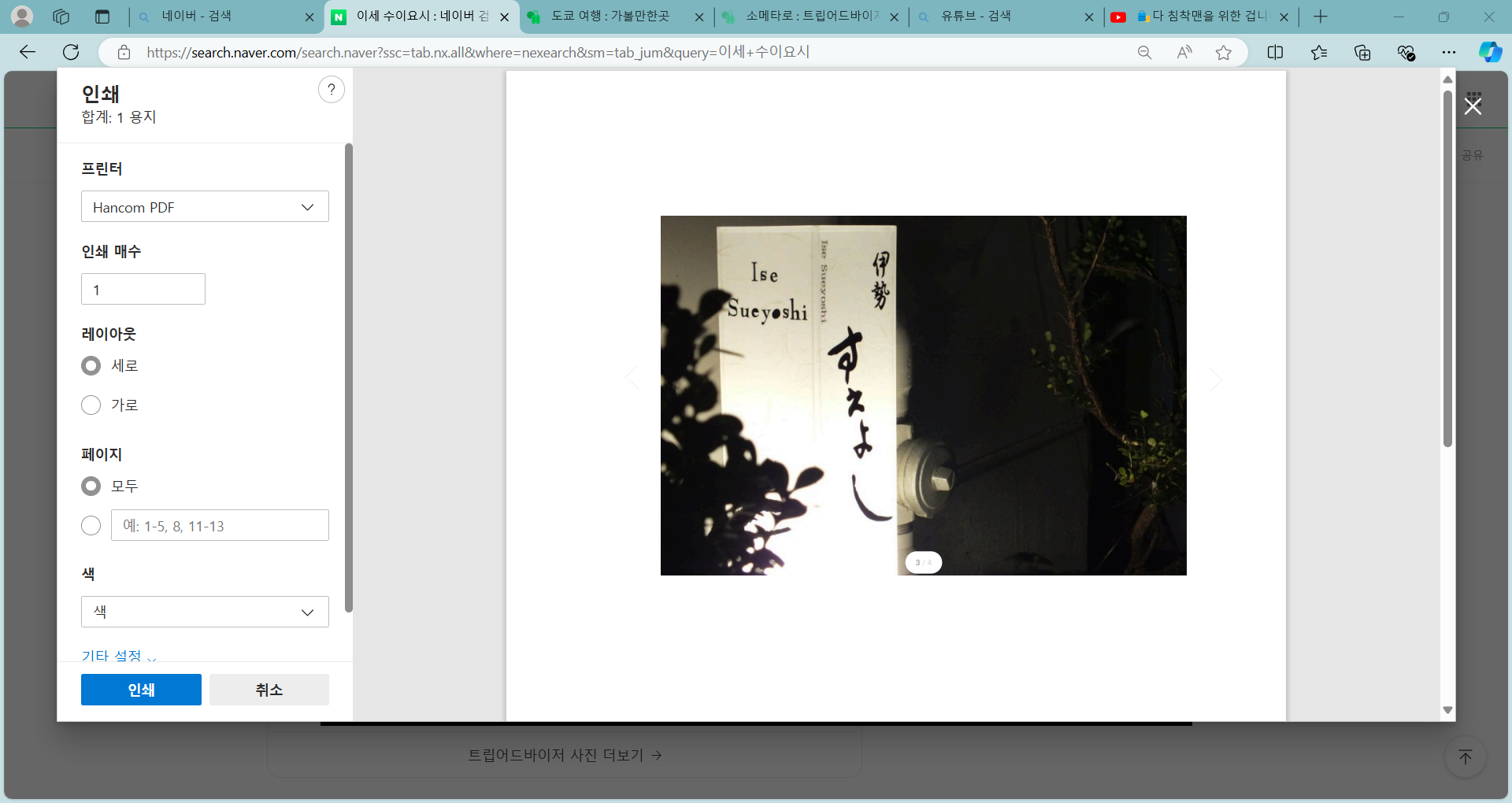 도쿄 맛집
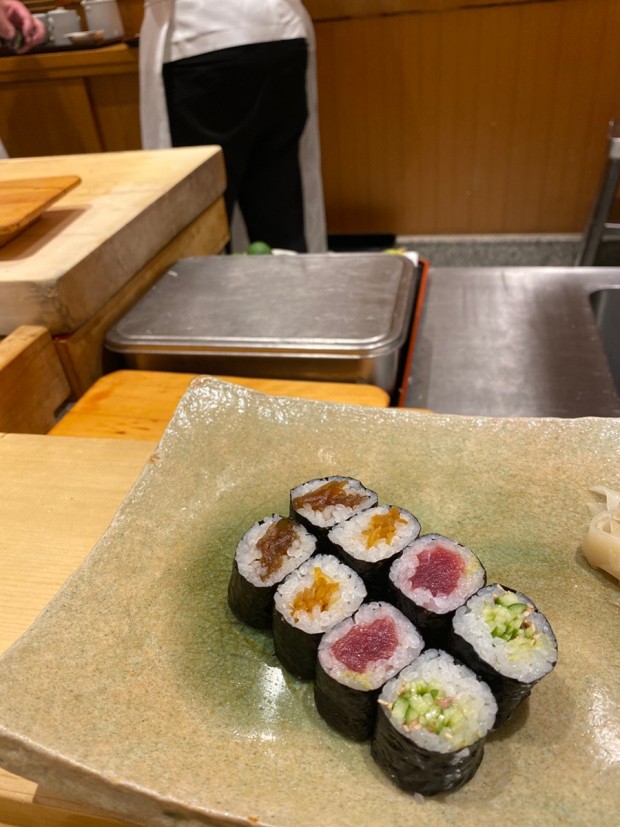 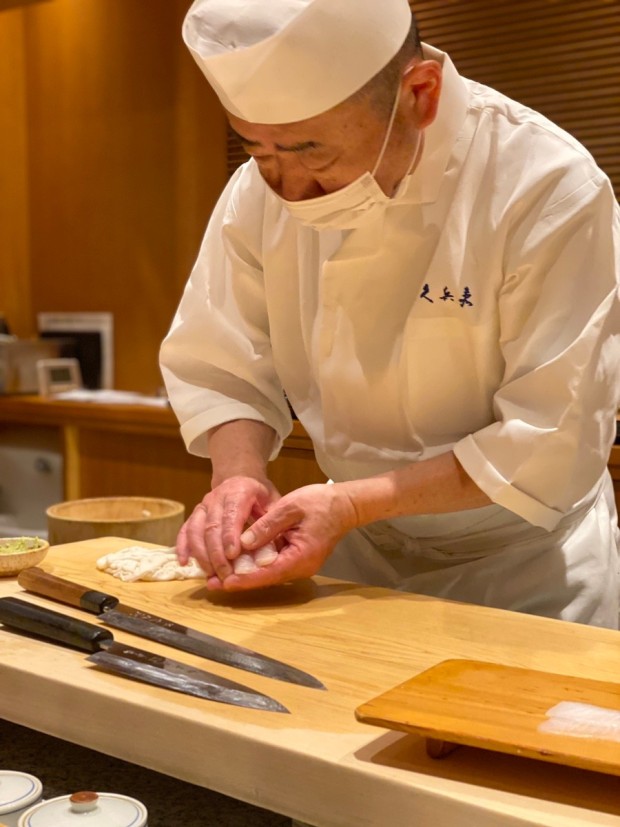 10. 긴자 규베이 본점
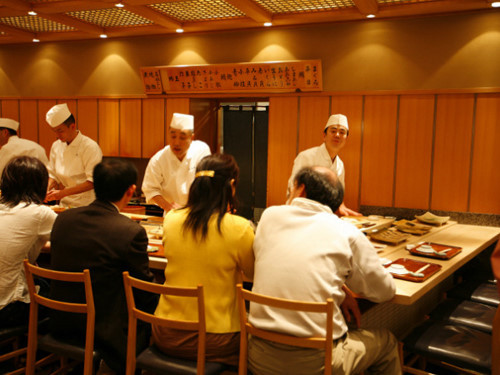 - 주소: 8-7-6, Ginza, Chuo 104-0061 Tokyo Prefecture

- 미슐랭 가이드에 소개된 적 있는     긴자 스시 전문점
도쿄 맛집
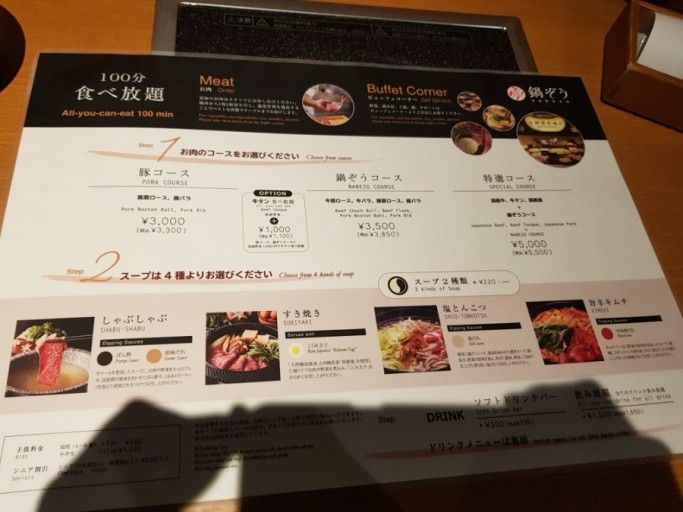 11. 나베조 신주쿠 산초메점
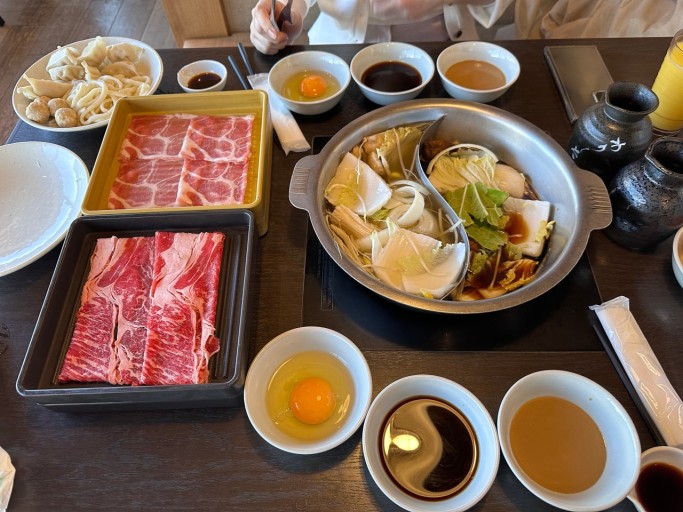 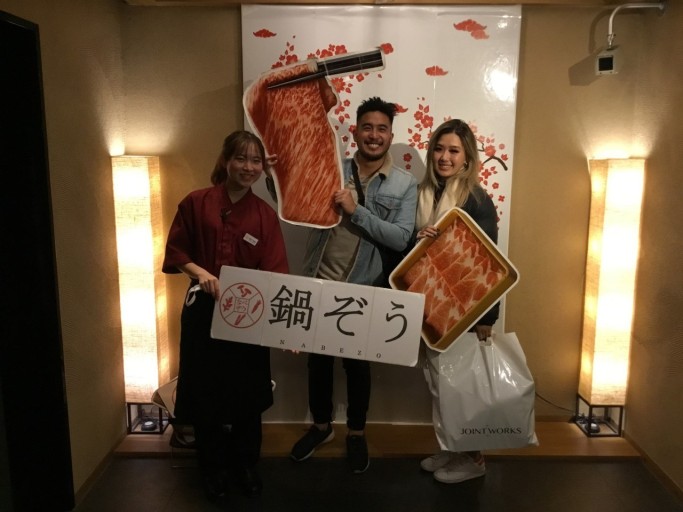 - 주소: 30-11 8F Shinjuku Shinjuku Takano Dai2 Bldg, Shinjuku 3 Chome, Shinjuku 160-0022 Tokyo Prefecture

시간: 매일 11:30~15:00 /          17:00~22:30

스키야키를 무한리필로 즐길 수 있는 전문점
도쿄 맛집
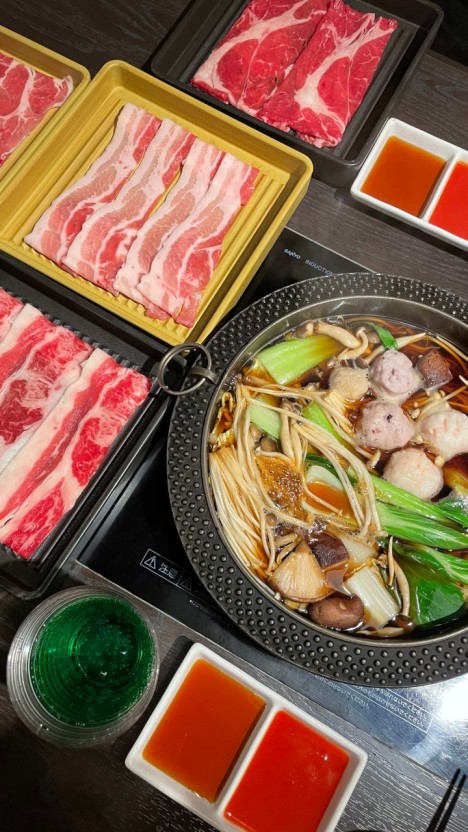 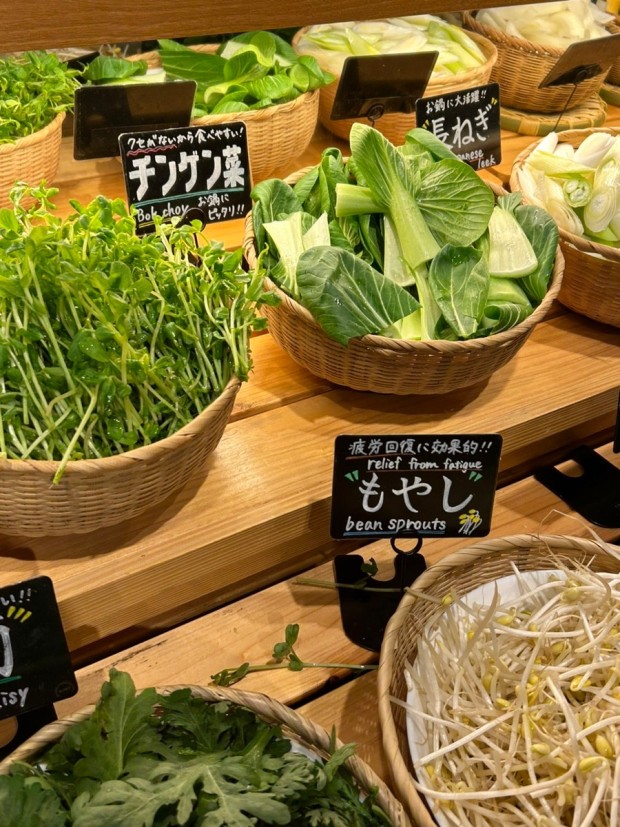 12. 나베조 시부야 센터가이점
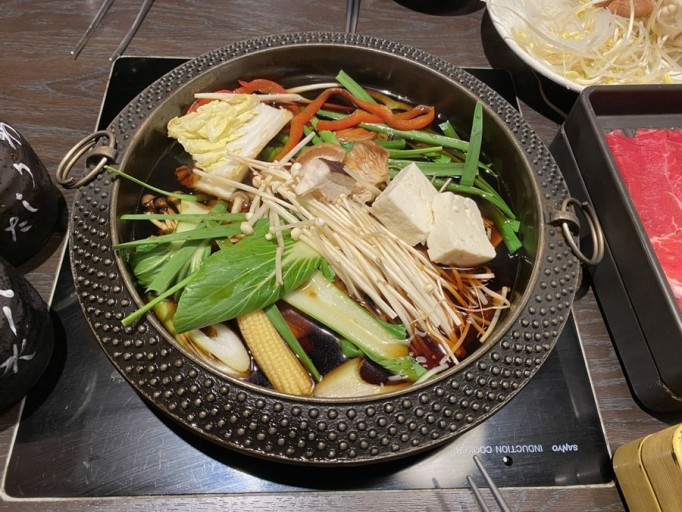 - 주소: 31-2`Udagawacho Shibuya Beam 6F, Shibuya 150-0042 Tokyo Prefecture

시간: 매일11:30~15:00 /   17:00~22:30

무한리필로 운영되는 스키야키 전문점
도쿄 맛집
도쿄 현지인(이었던) 강남이 아껴뒀던 도쿄 맛집 싹 다 공개합니다!😁 (youtube.com)
끝! 감사합니다!